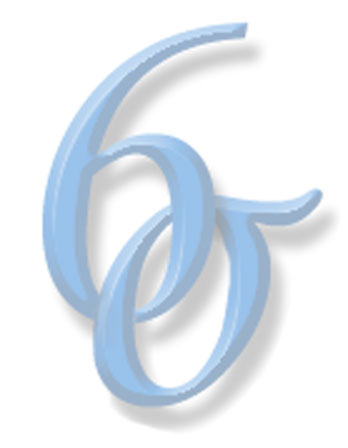 University of PatrasDepartment of Business Administration of Food and Agricultural Enterprises




Six Sigma in the services sector 






Evangelos L. Psomas
6 sigma
d > 6s
USL
LSL
m
3s
6s
d > 6s
LSL
USL
m
3s
6s
Sig sigma definition
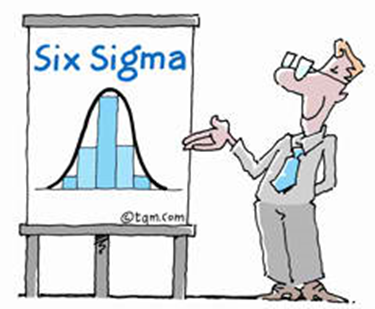 m = the mean value of the quality characteristic, s = standard deviation of a sample USL, LSL = Upper and Lower Specification Limit
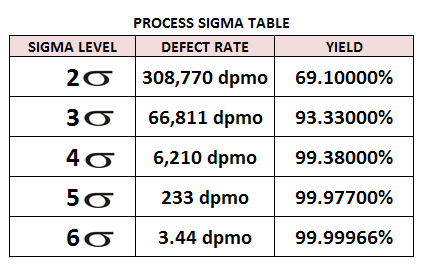 The term Six Sigma is defined as having less than 3.4 defects per million opportunities or a success rate of 99.99966%.
The higher the sigma level, the less likely it is that a process will create defective parts.
Six Sigma Quality
Six-Sigma Problem Solving Approach
Define
Measure
Analyze
Improve
Control
DMAIC
8
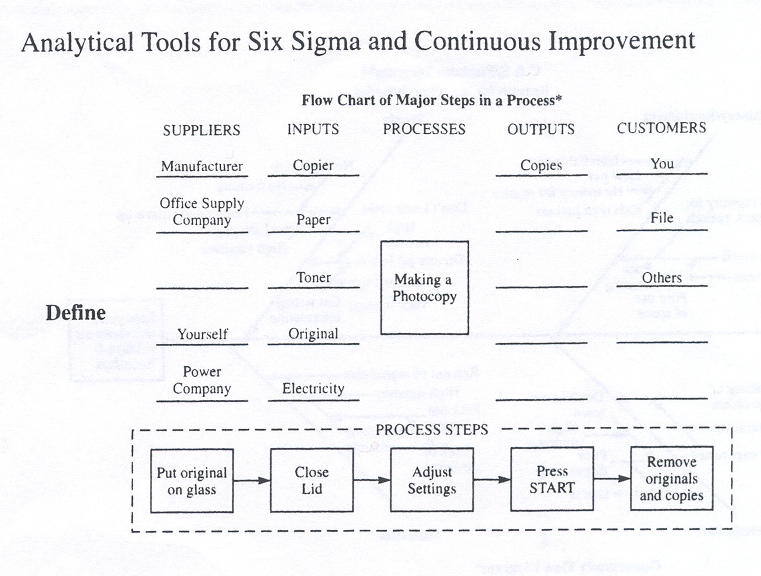 Six Sigma Quality
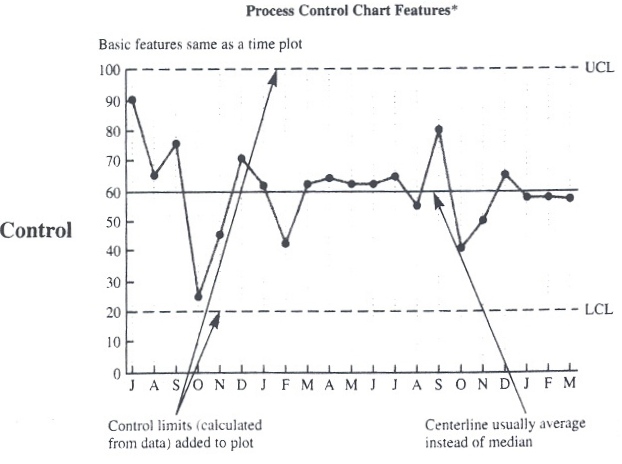 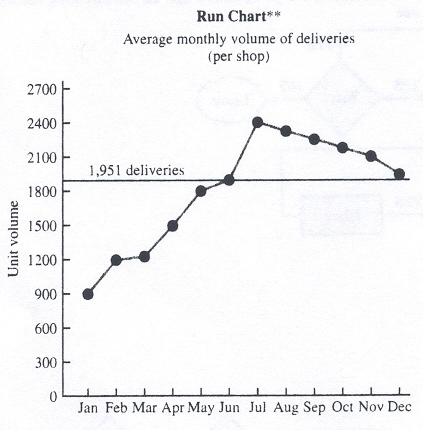 Six Sigma Quality
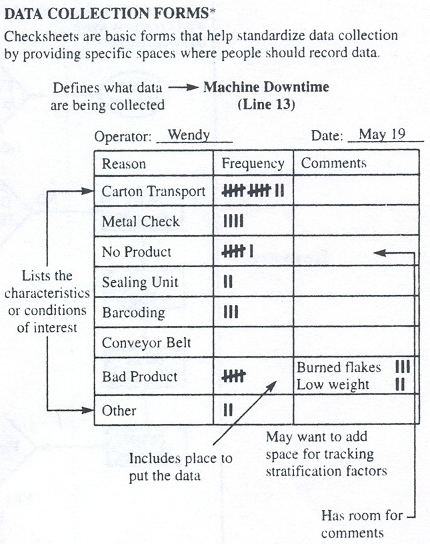 Six Sigma Quality
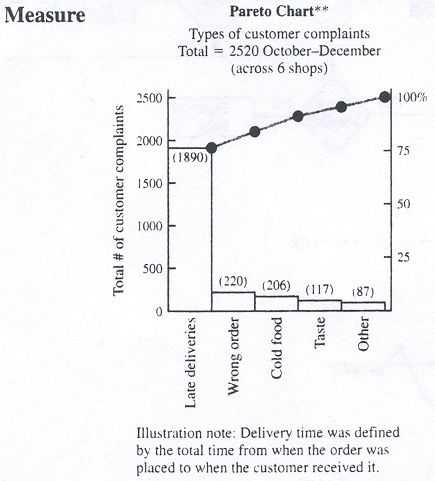 Six Sigma Quality
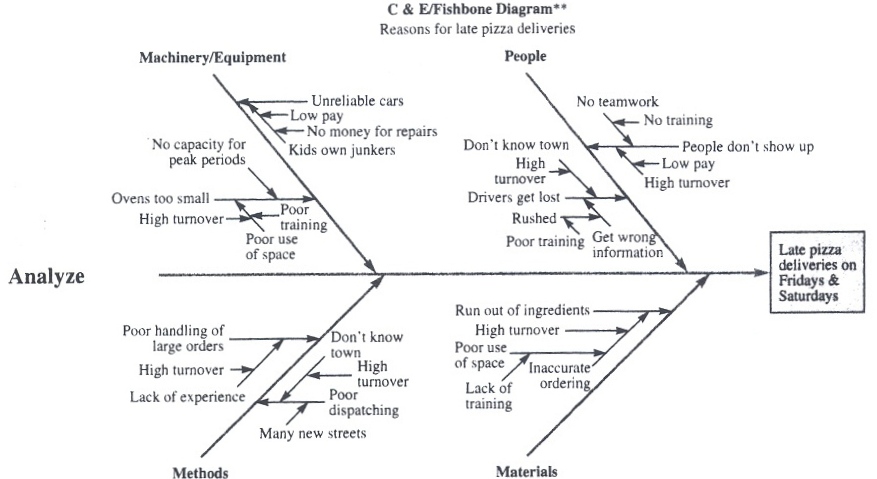 Six Sigma Quality
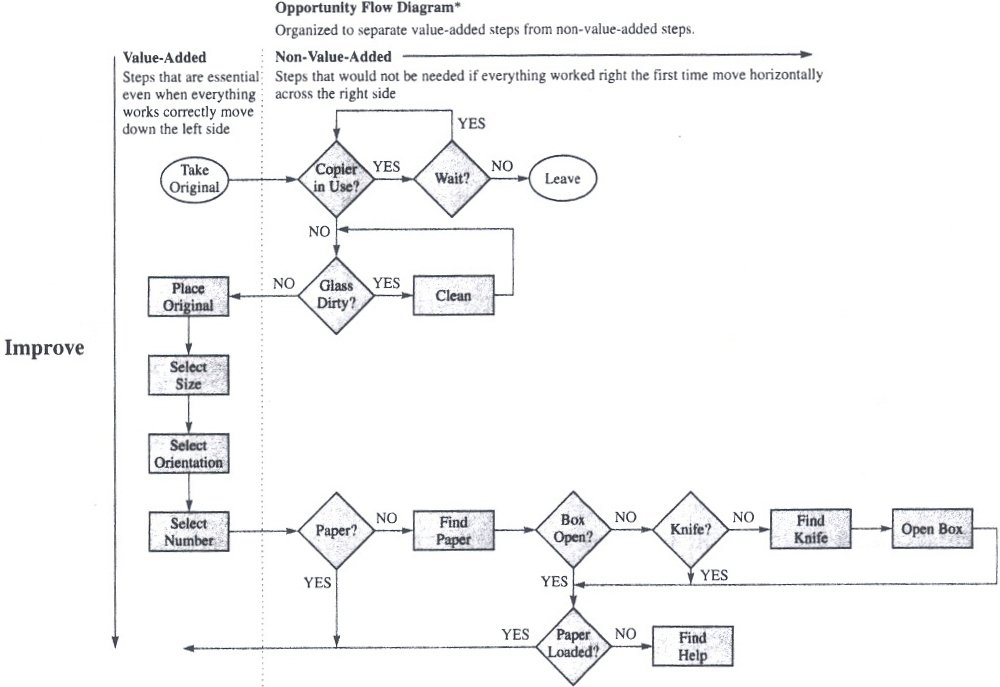 Six Sigma Quality
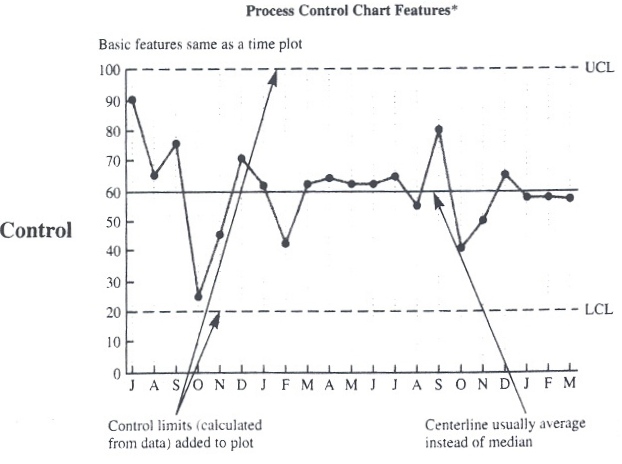 Six Sigma Quality
Tools for Six-Sigma and Quality Improvement
Elementary statistics
Advanced statistics
Product design and reliability
Process control
Process improvement
Implementation and teamwork
Applied to all types of organizations
Applied to functional areas
Difficulties of Six Sigma
Benefits from Six Sigma
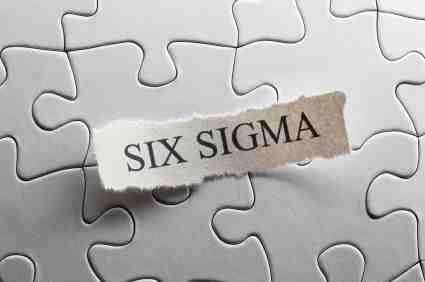 Thank you for your attention!